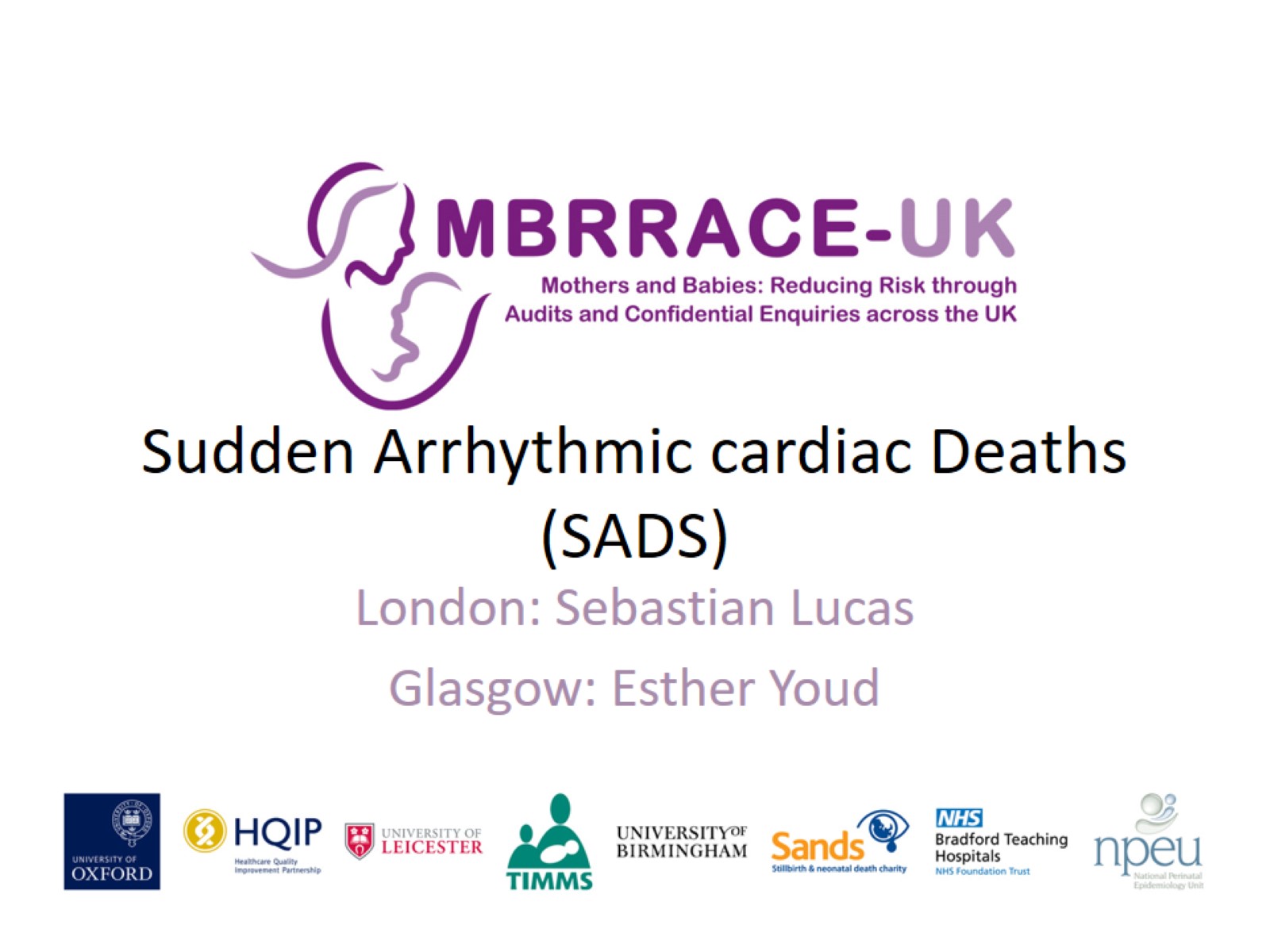 Sudden Arrhythmic cardiac Deaths (SADS)
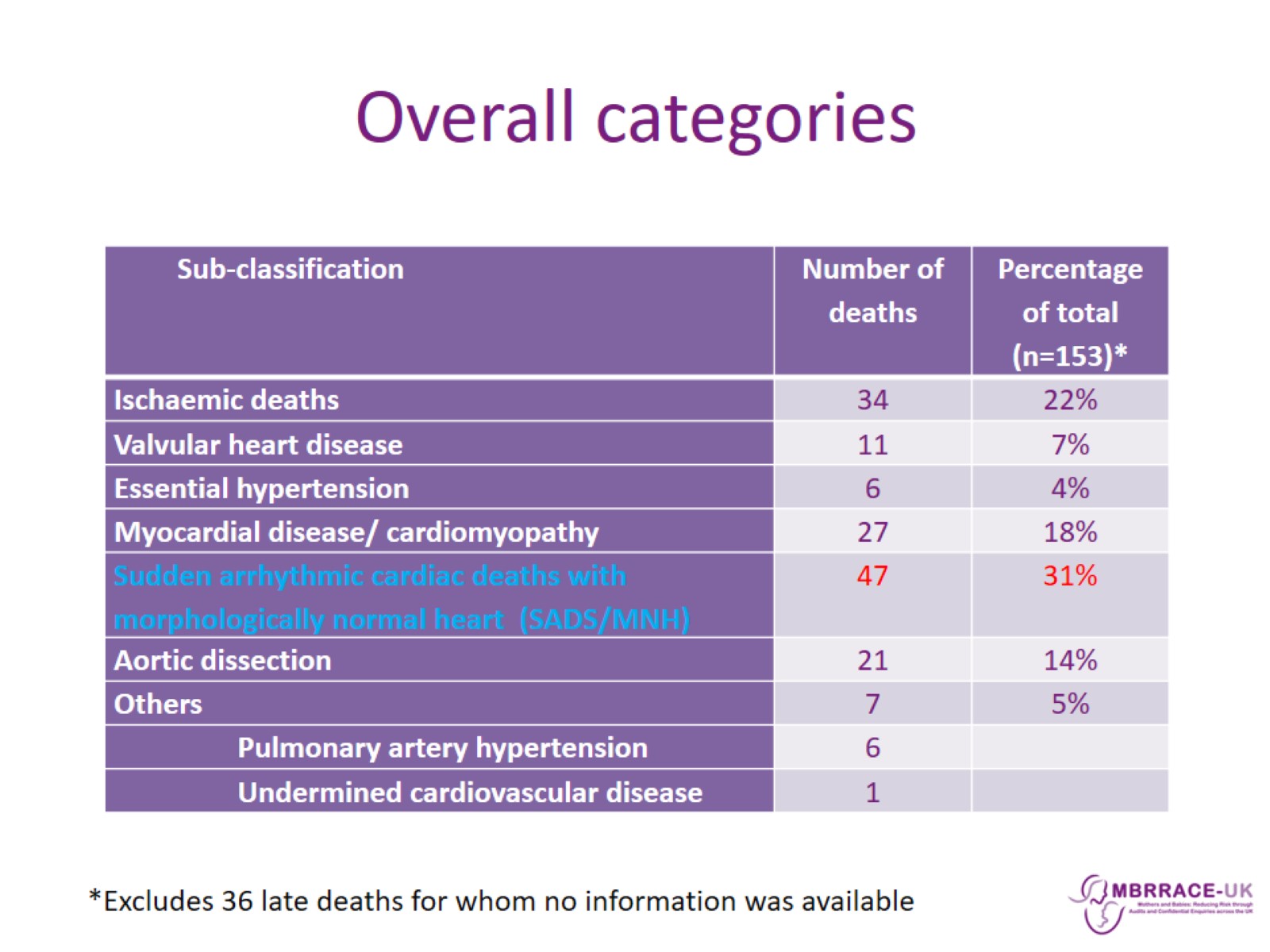 Overall categories
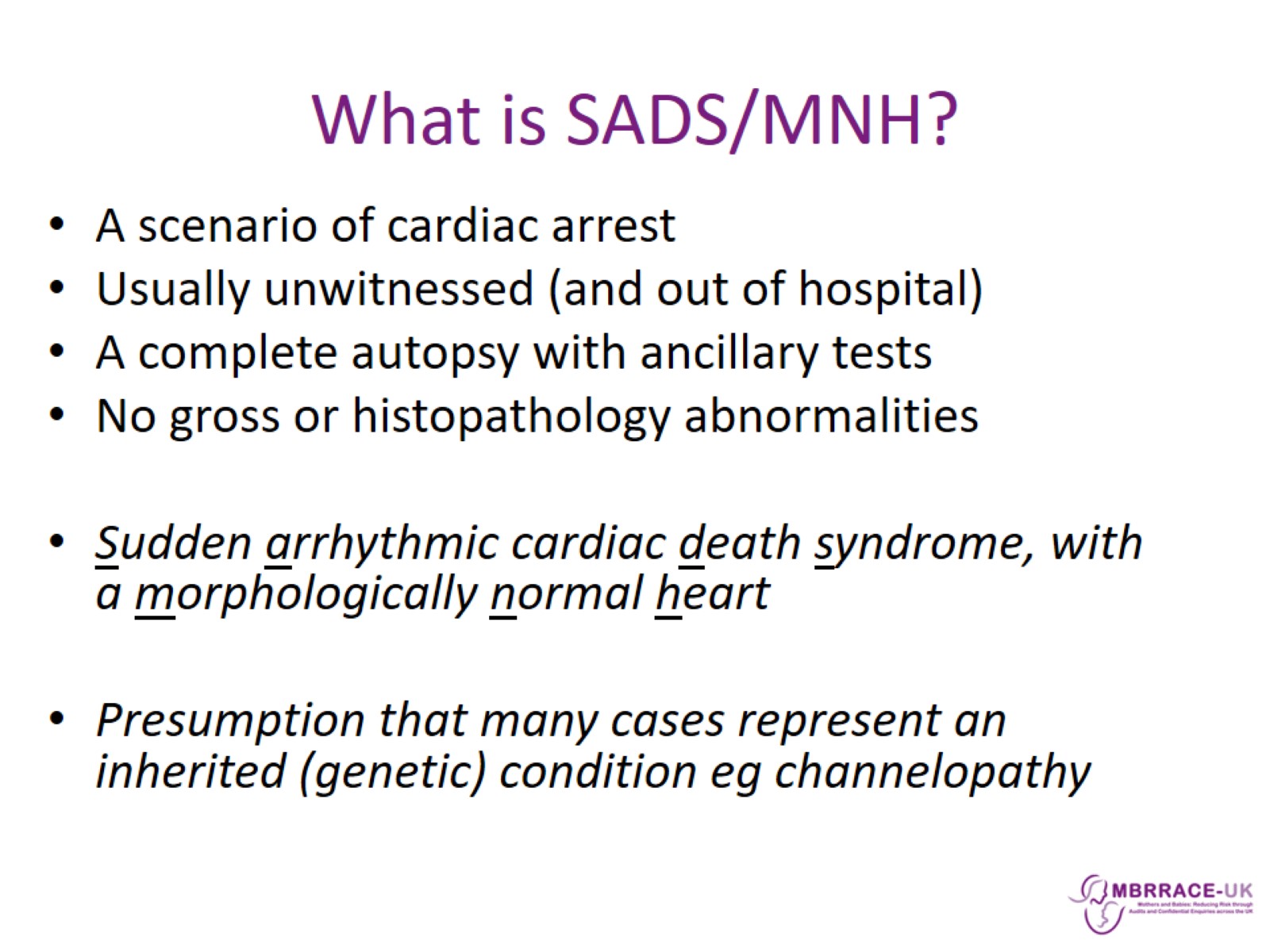 What is SADS/MNH?
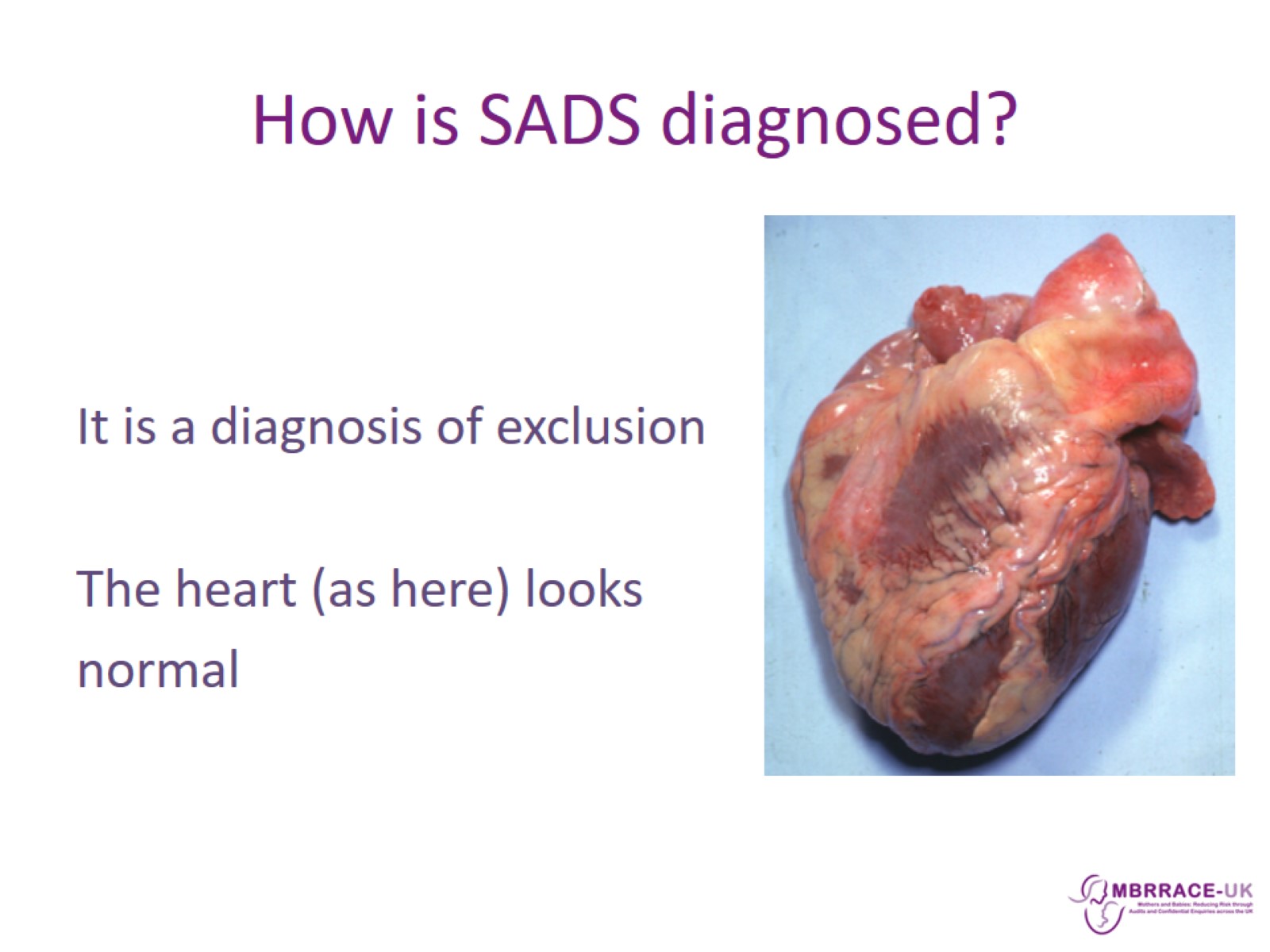 How is SADS diagnosed?
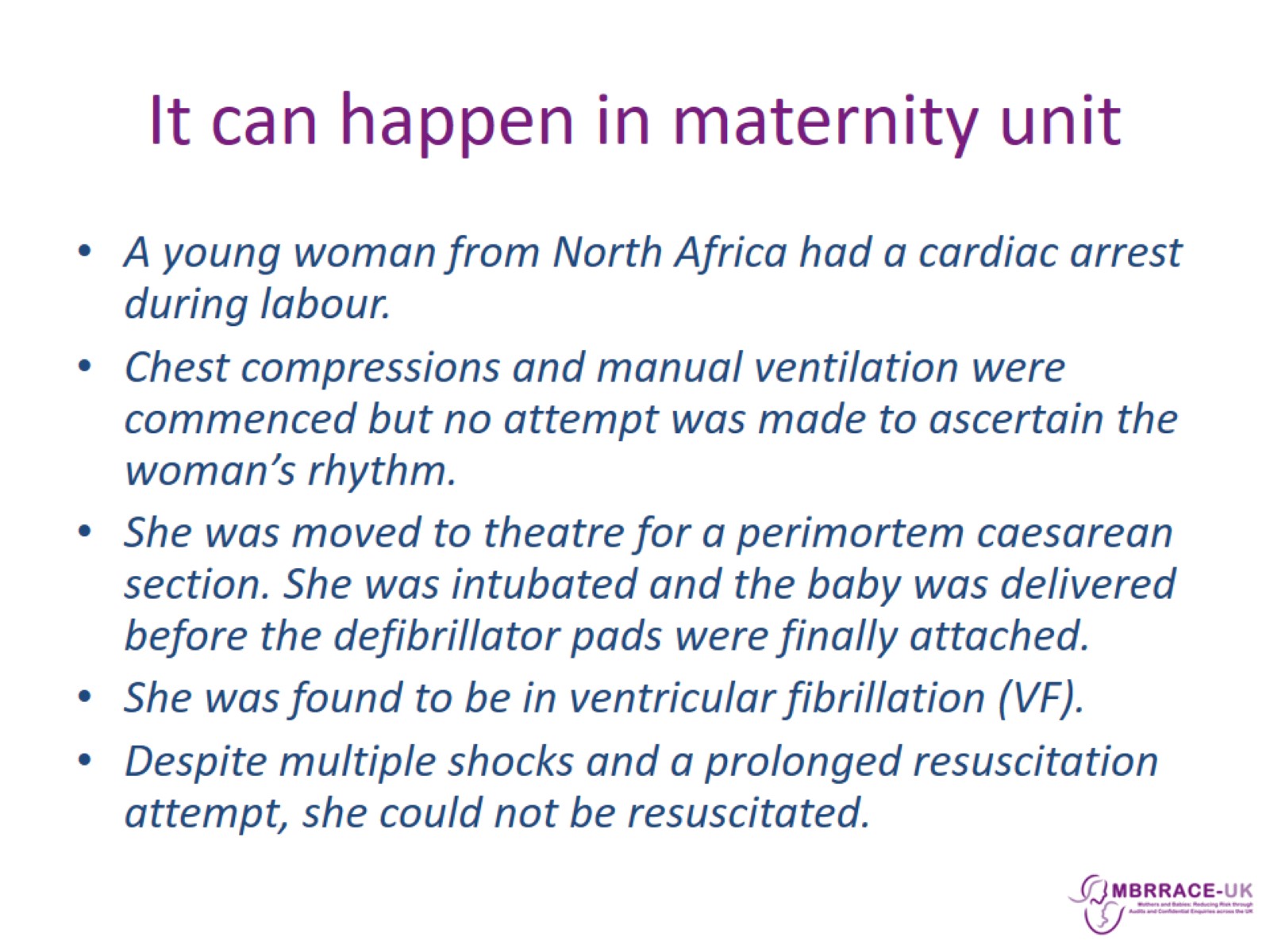 It can happen in maternity unit
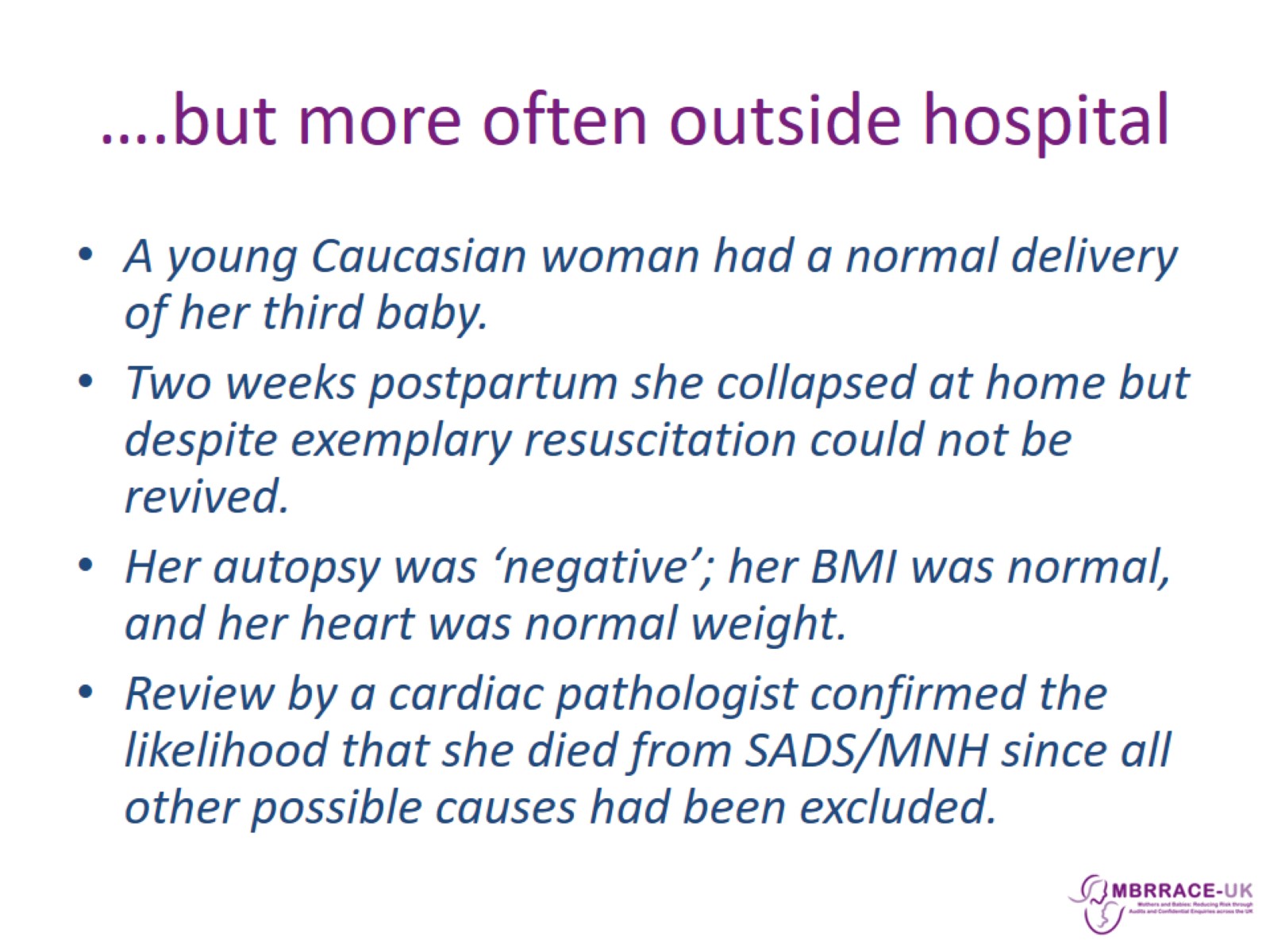 ….but more often outside hospital
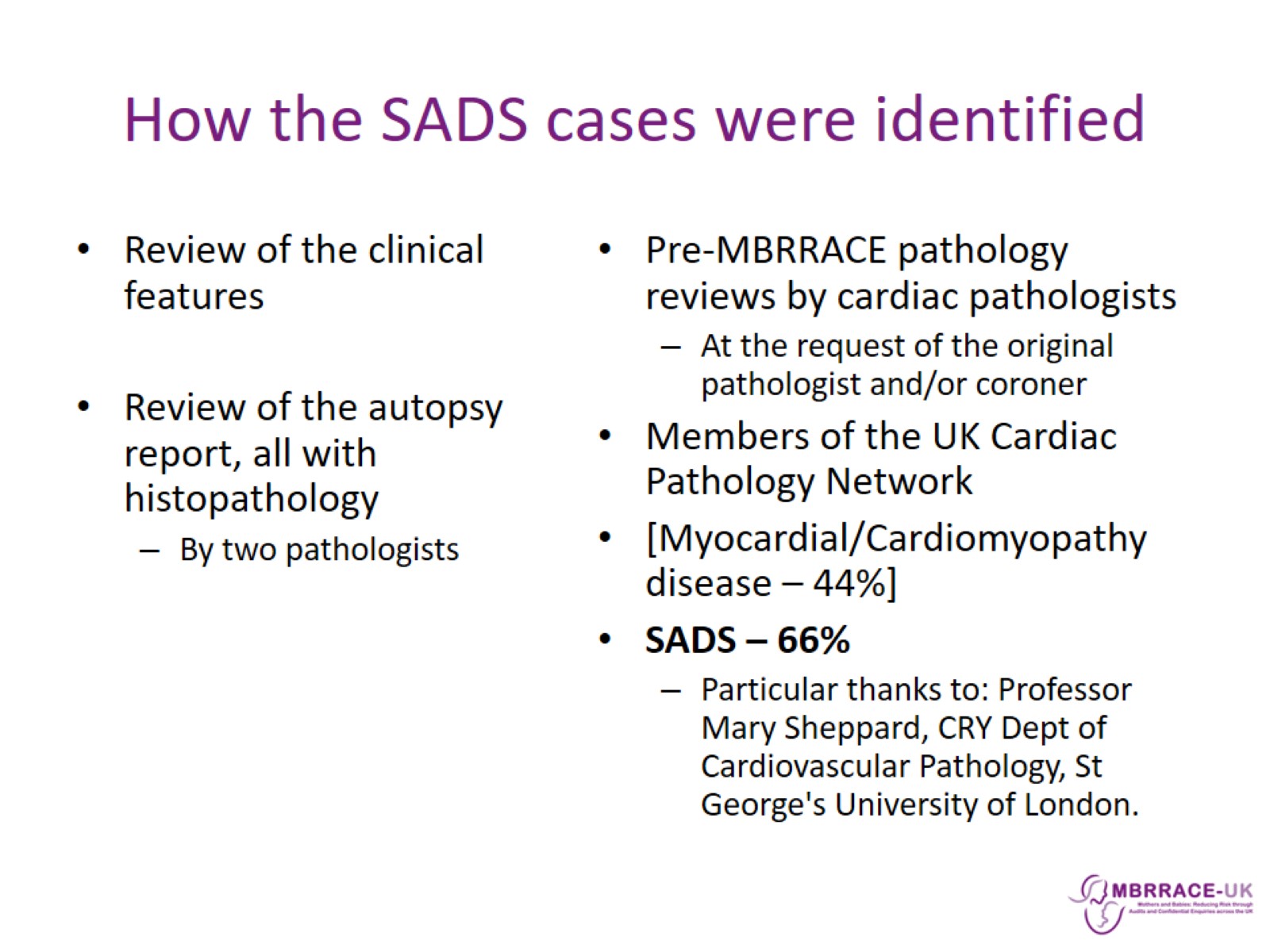 How the SADS cases were identified
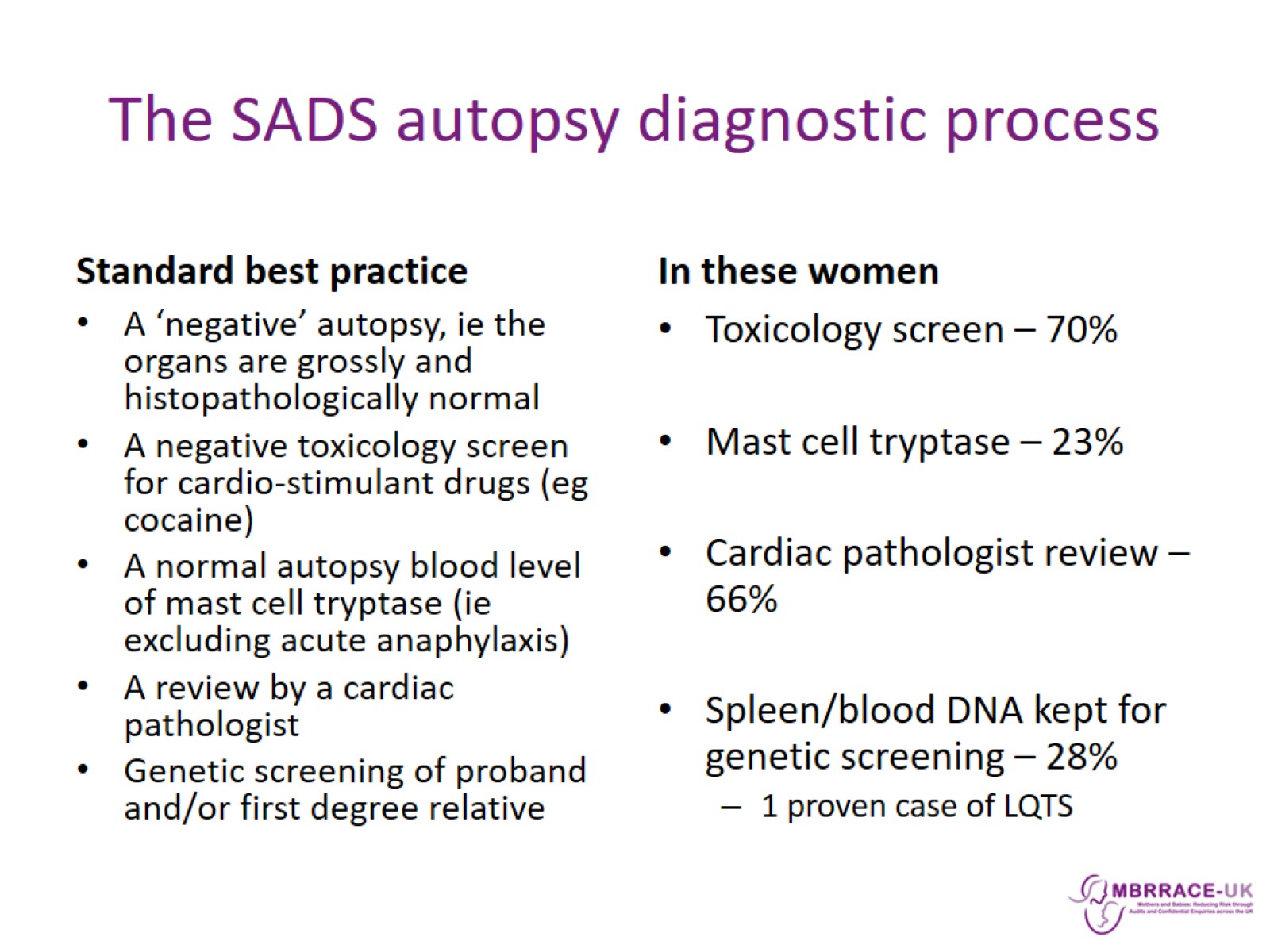 The SADS autopsy diagnostic process
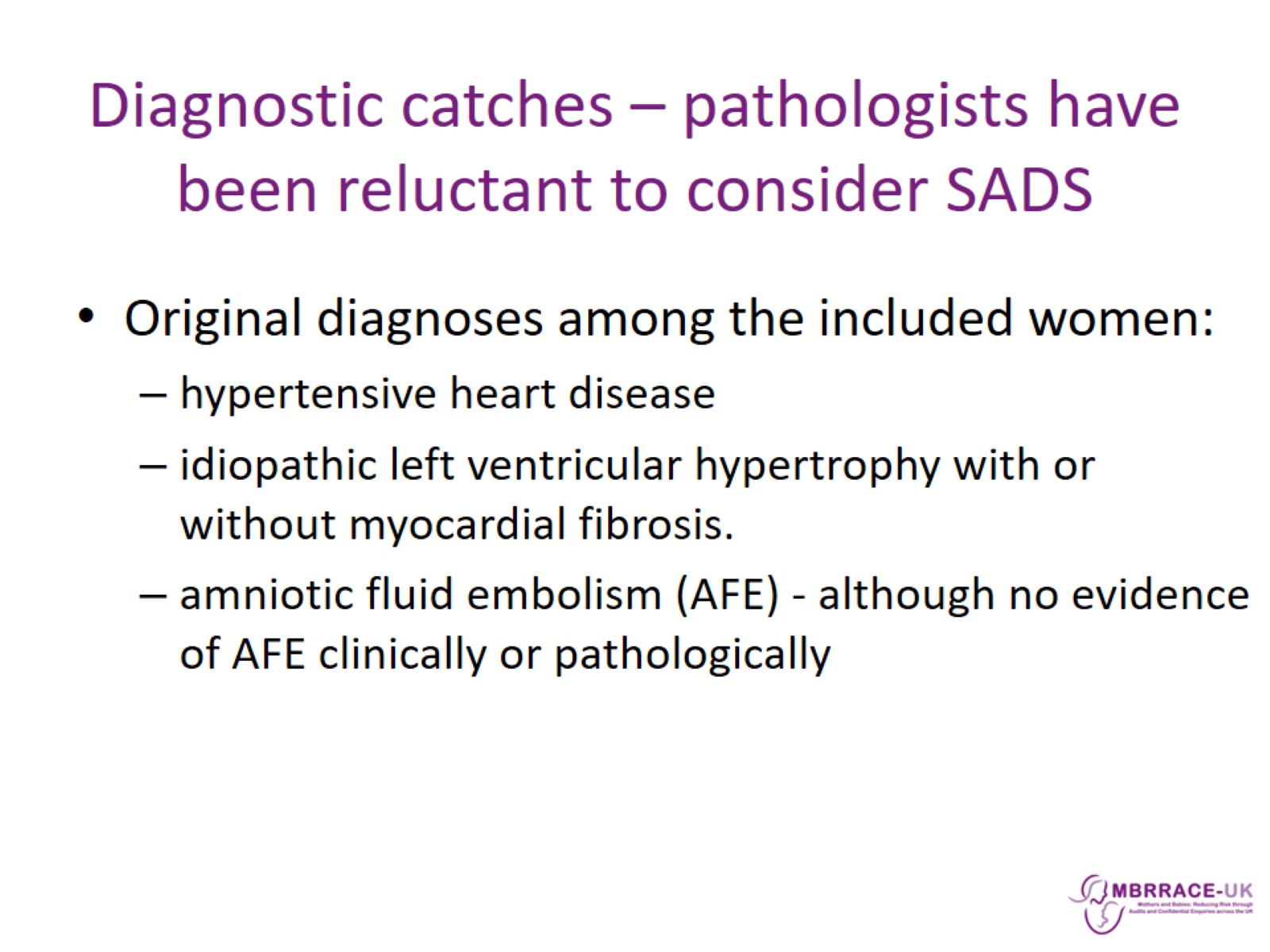 Diagnostic catches – pathologists have been reluctant to consider SADS
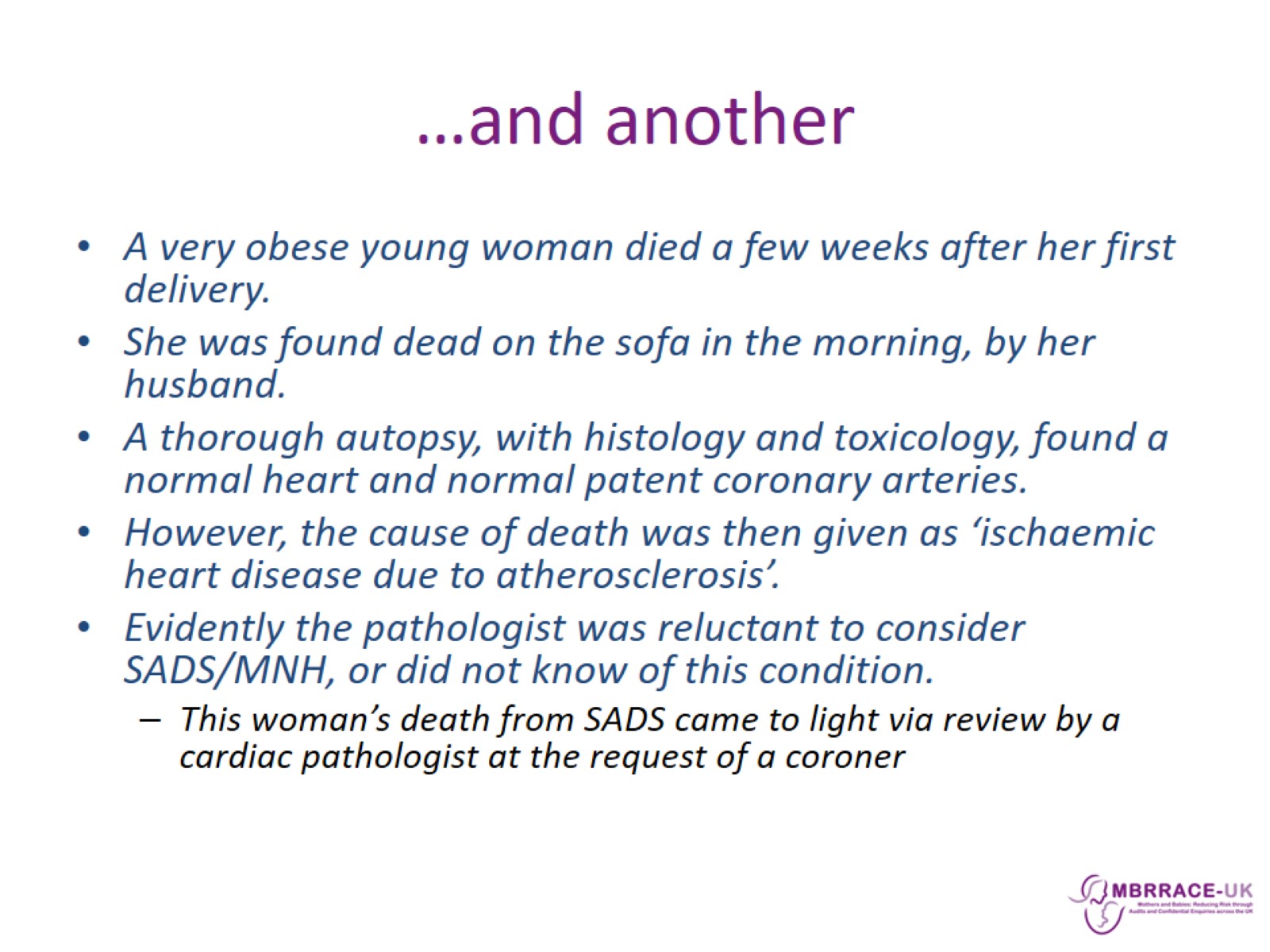 …and another
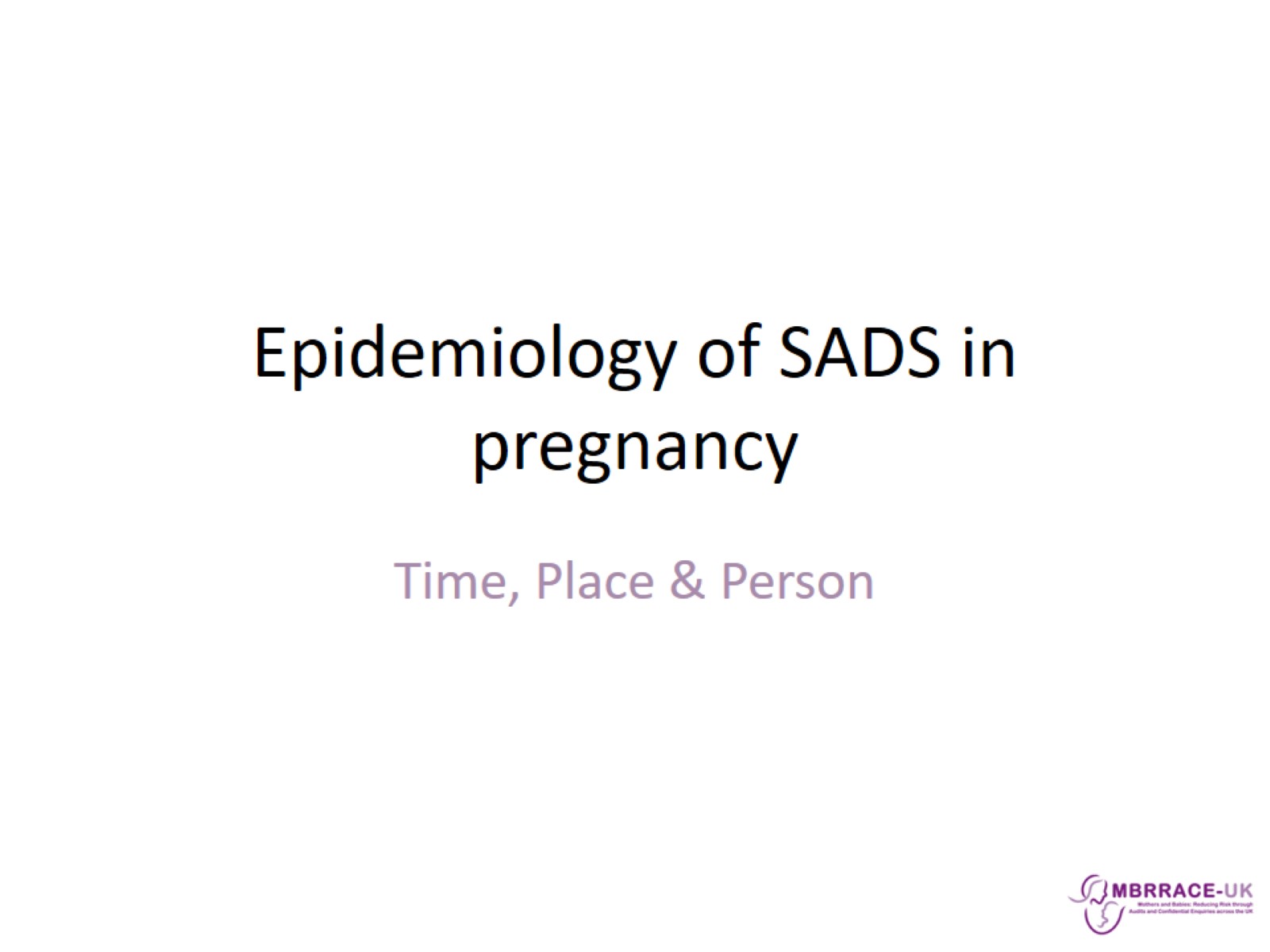 Epidemiology of SADS in pregnancy
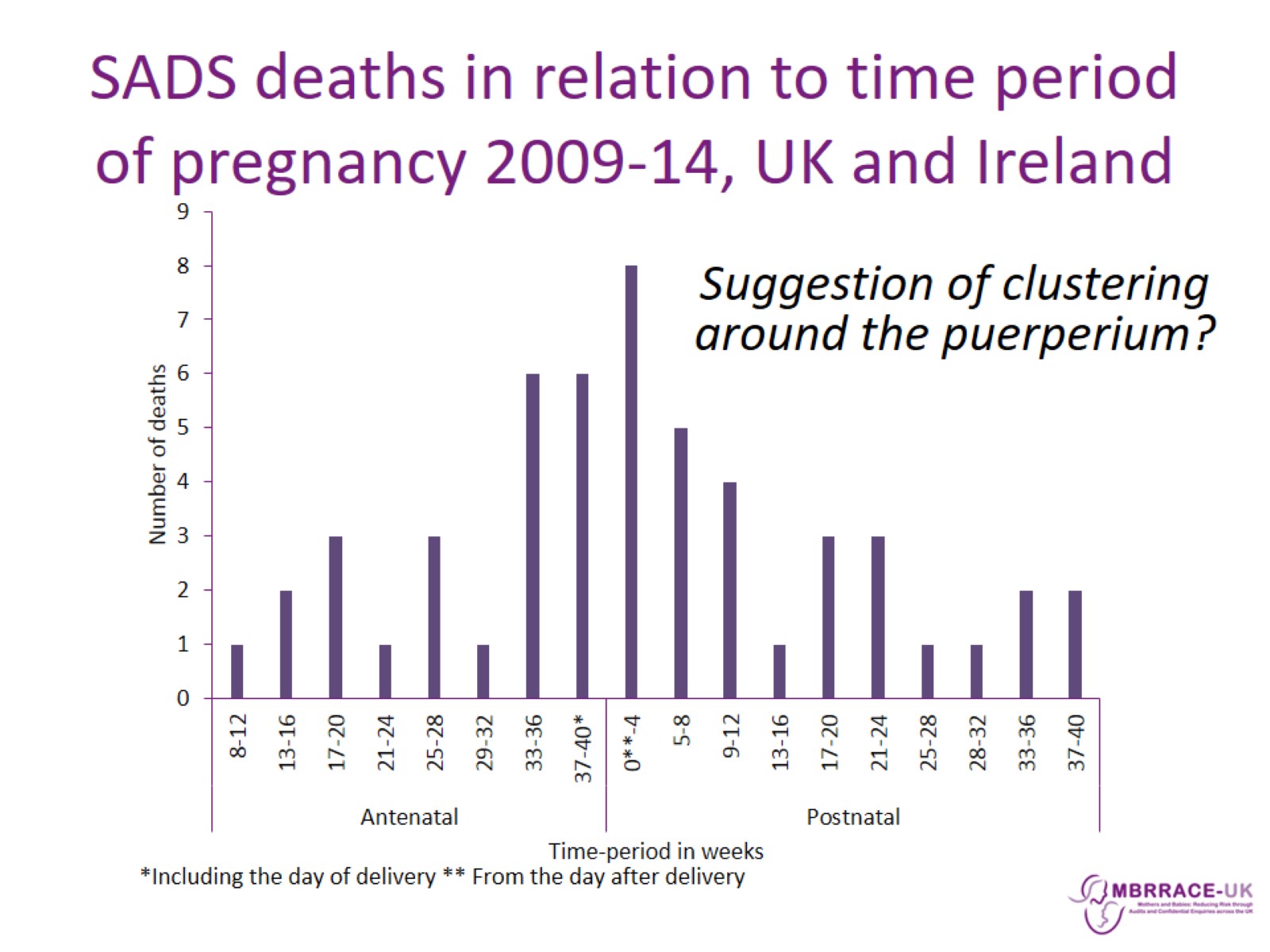 SADS deaths in relation to time period of pregnancy 2009-14, UK and Ireland
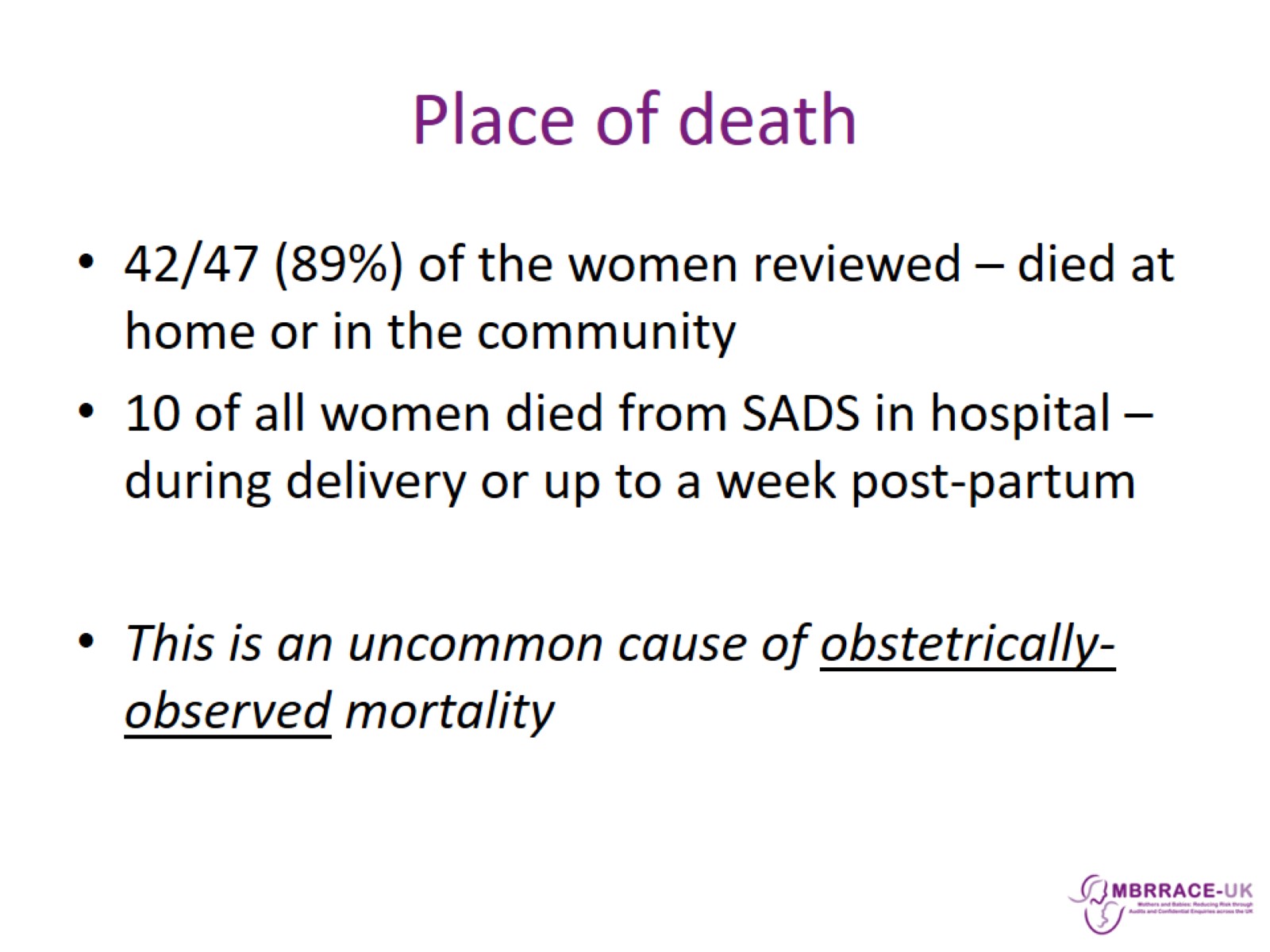 Place of death
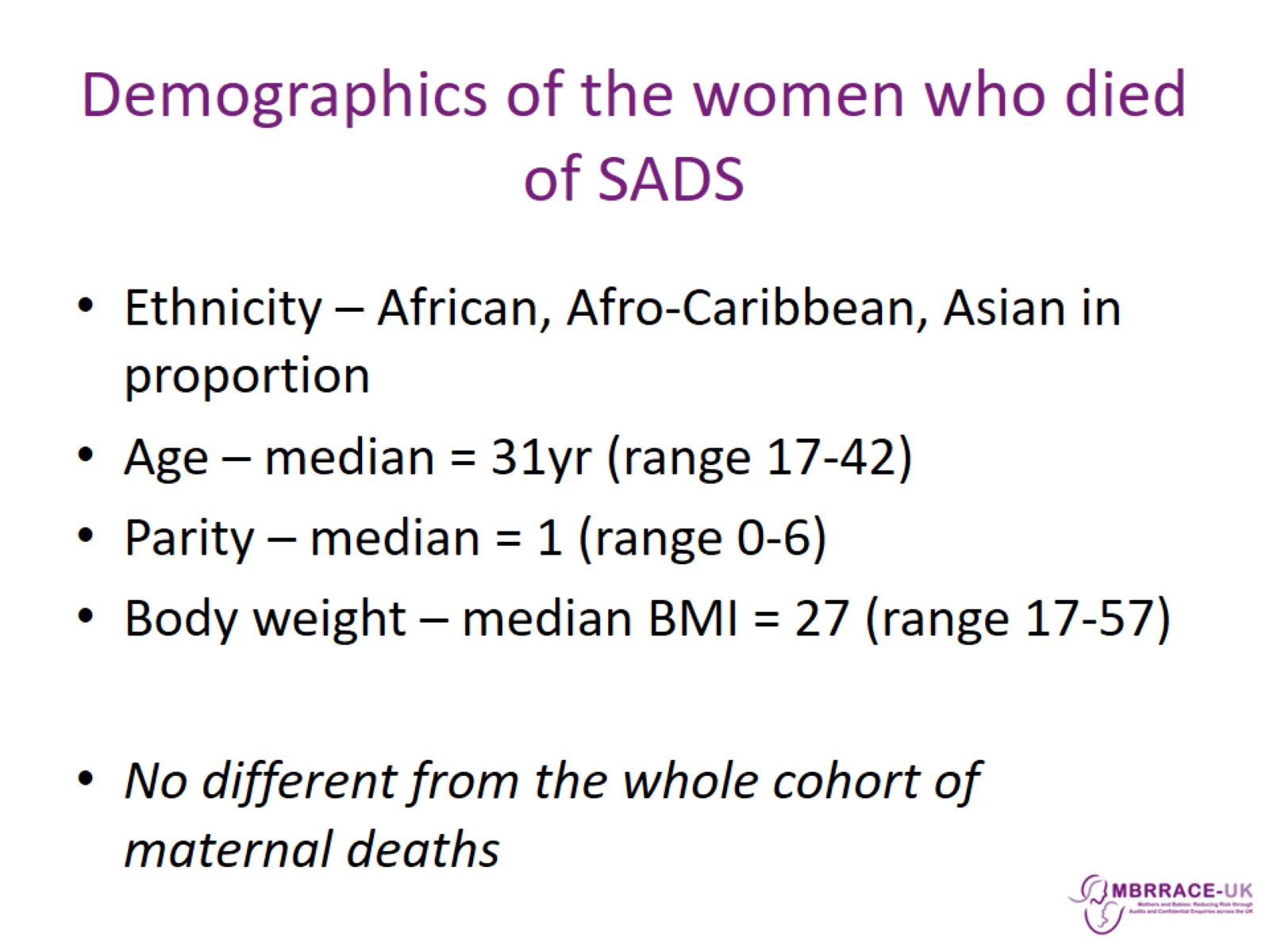 Demographics of the women who died of SADS
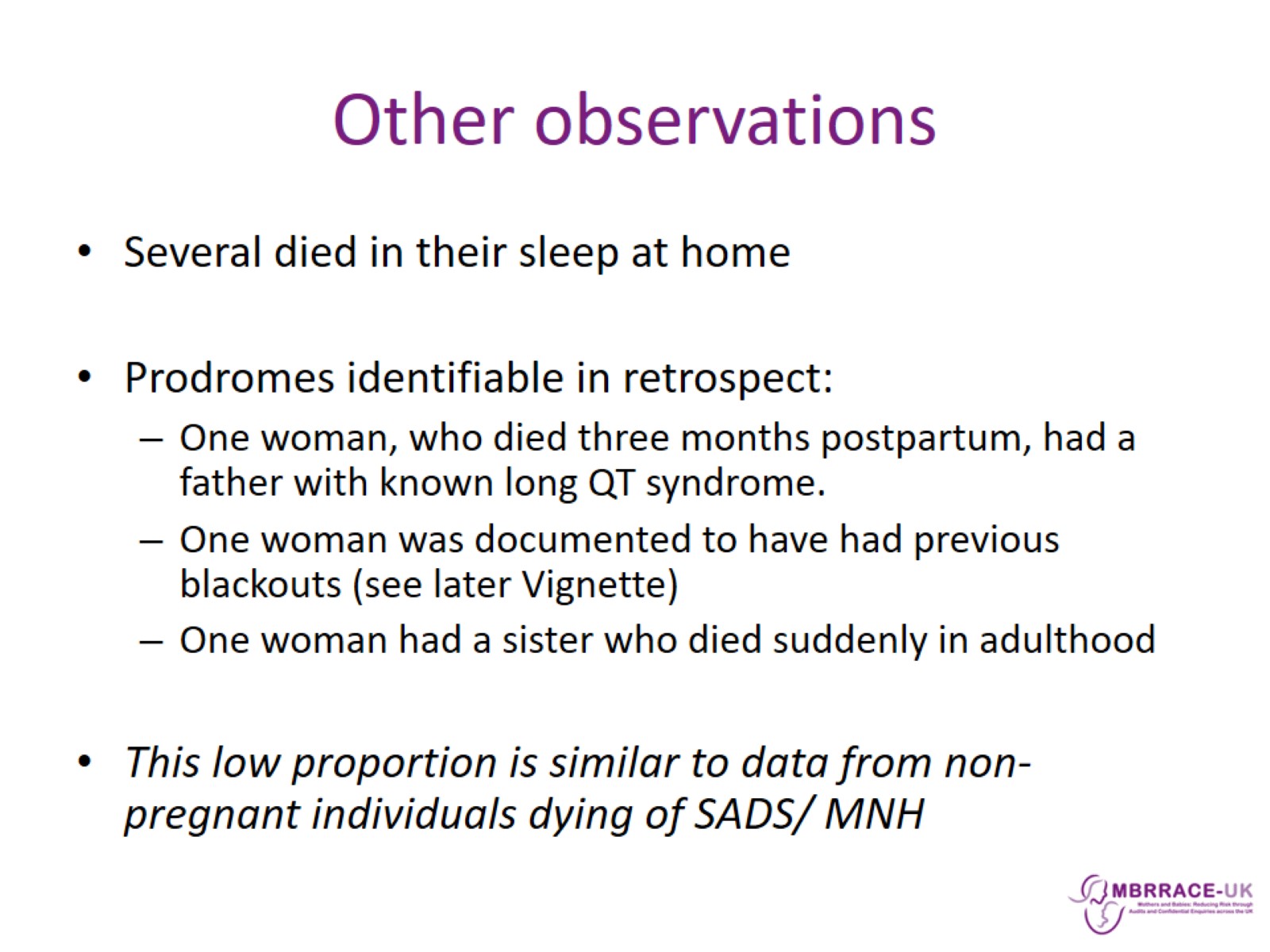 Other observations
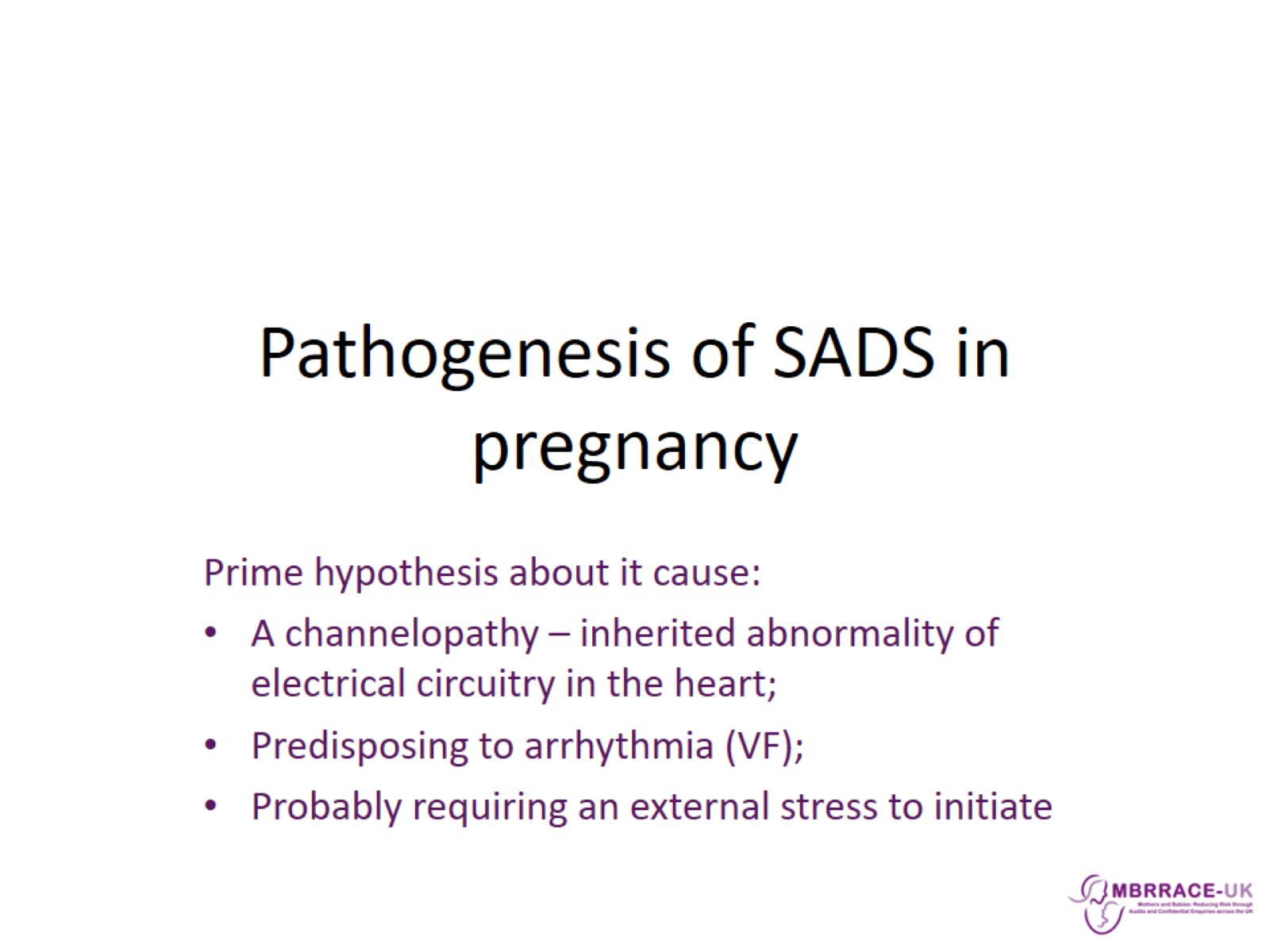 Pathogenesis of SADS in pregnancy
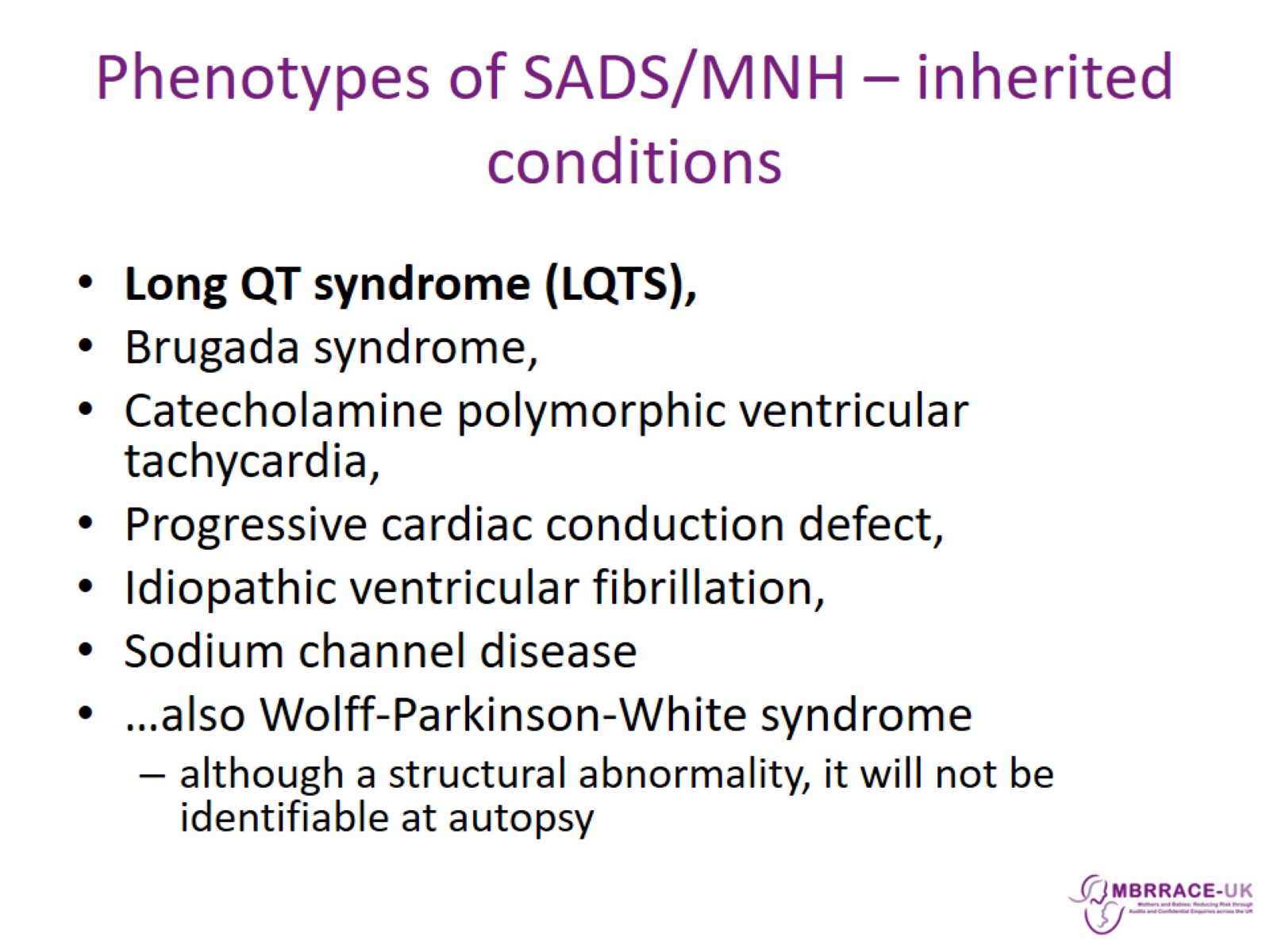 Phenotypes of SADS/MNH – inherited conditions
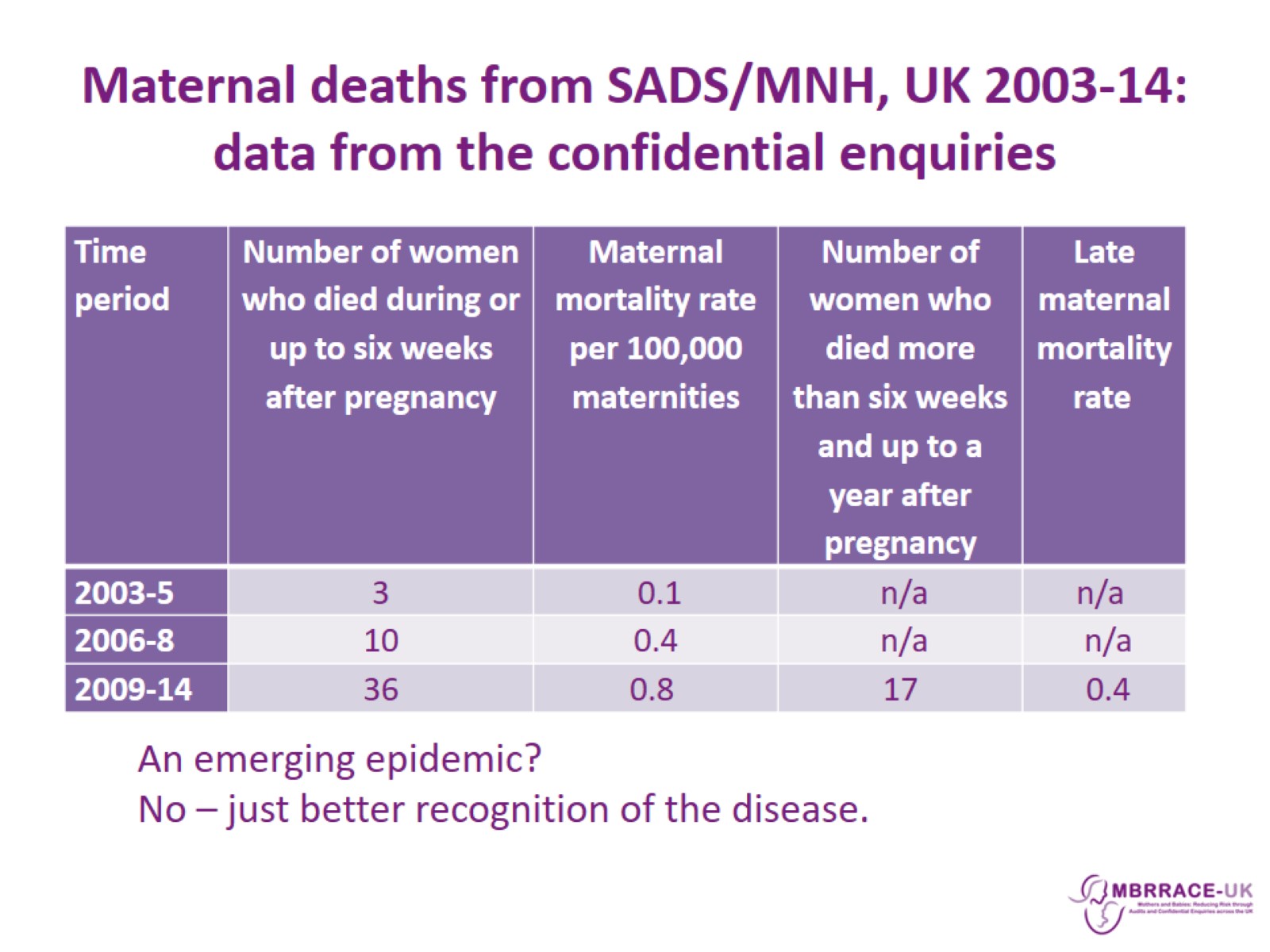 Maternal deaths from SADS/MNH, UK 2003-14: data from the confidential enquiries
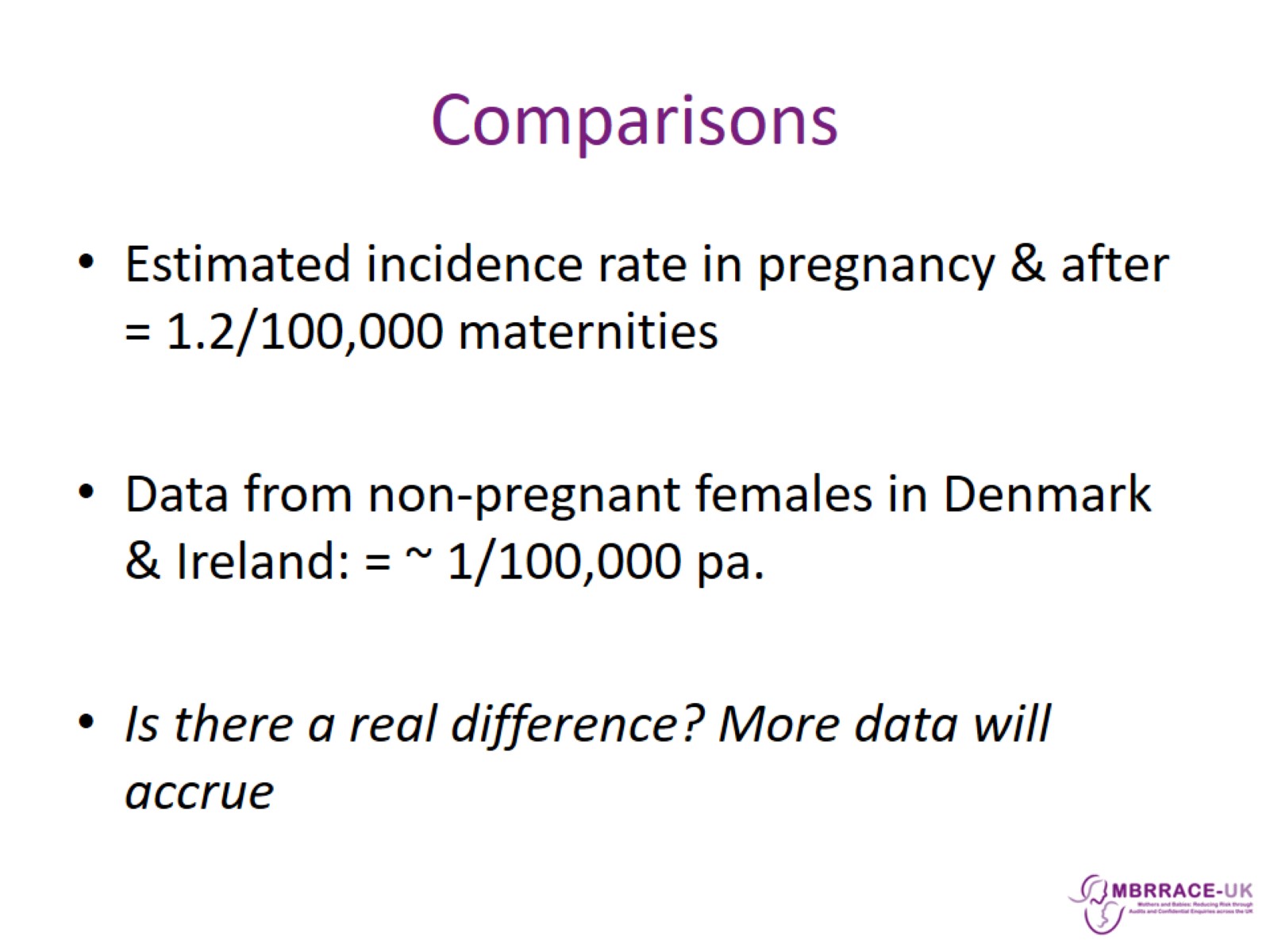 Comparisons
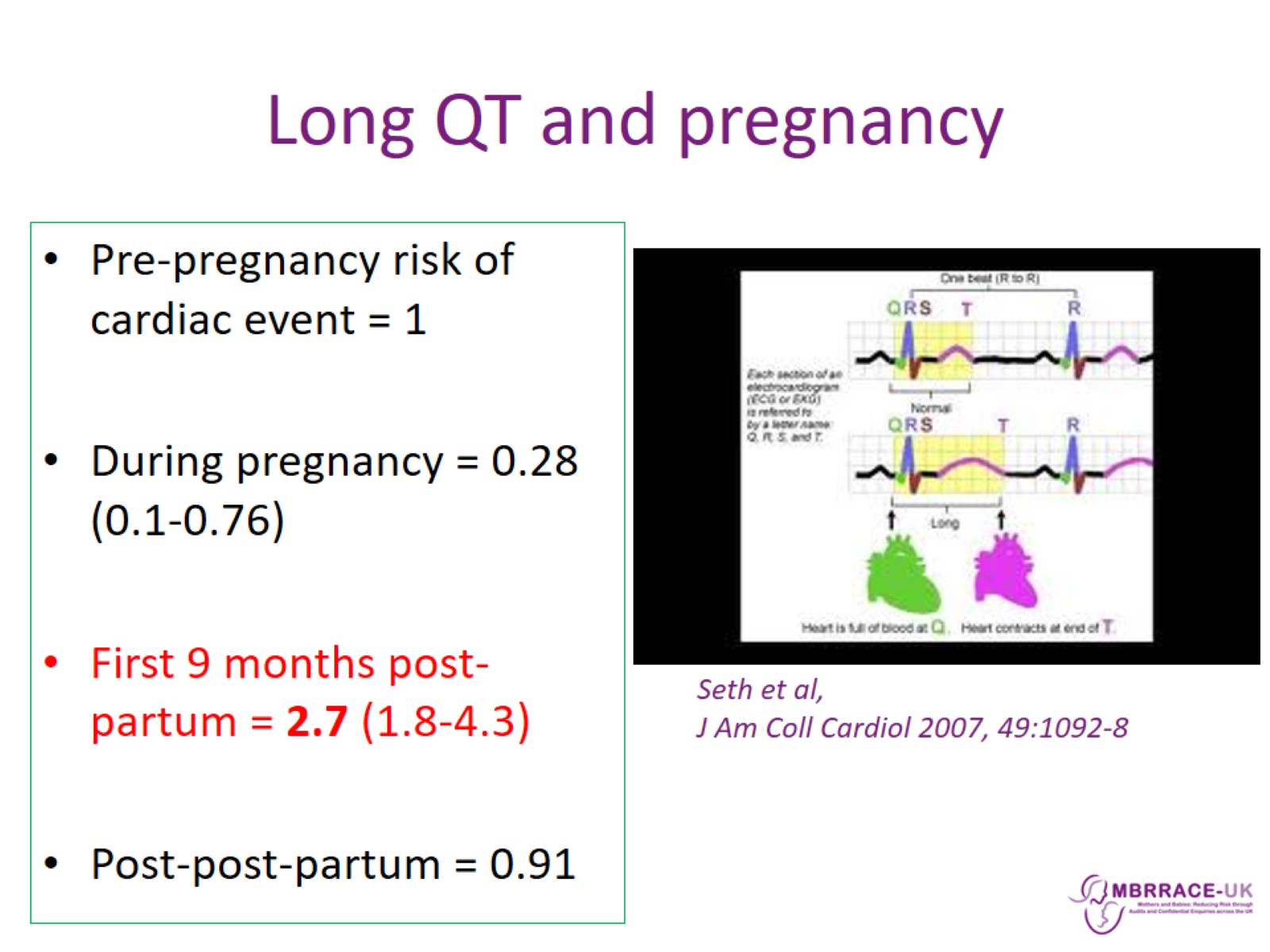 Long QT and pregnancy
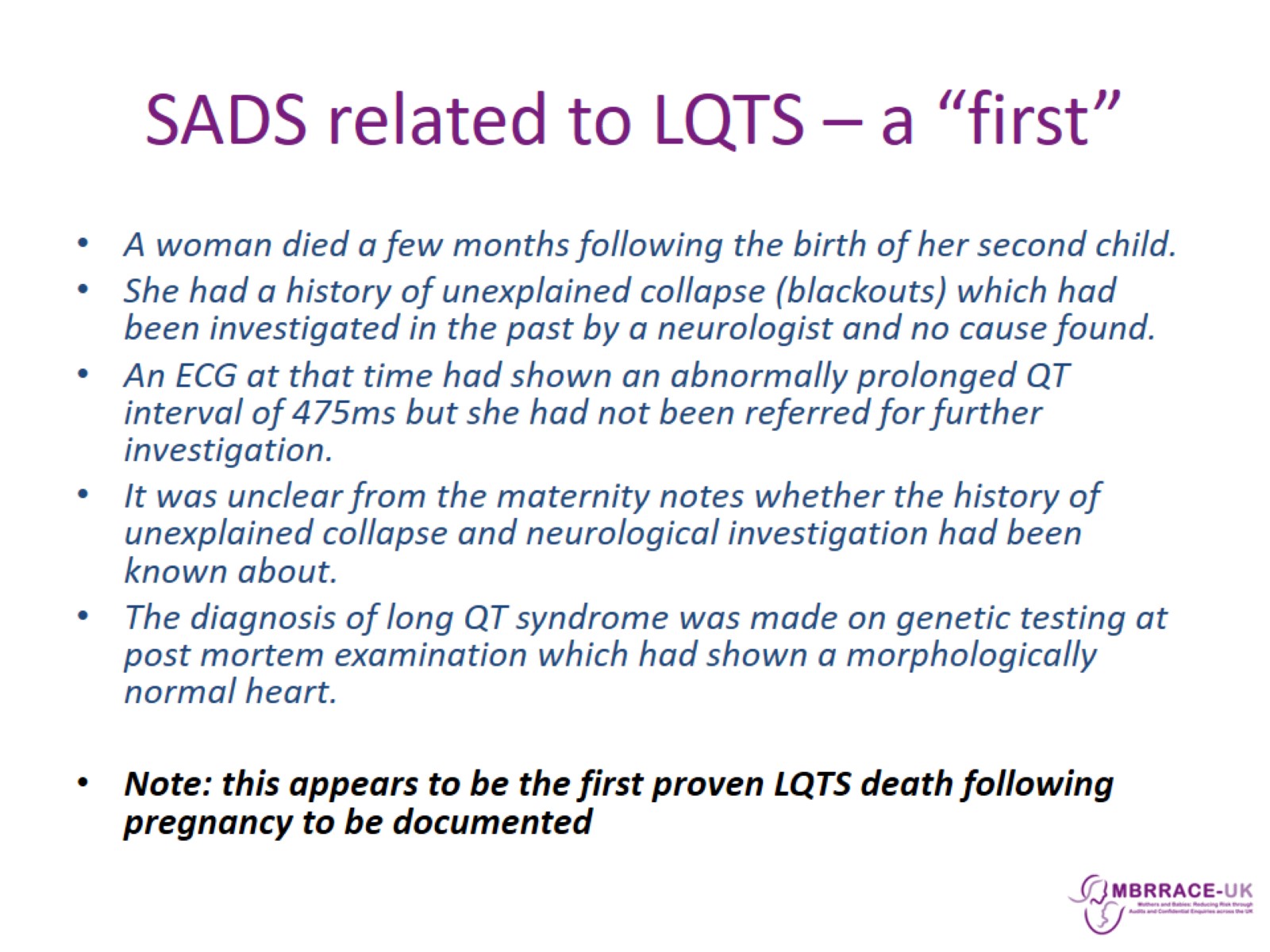 SADS related to LQTS – a “first”
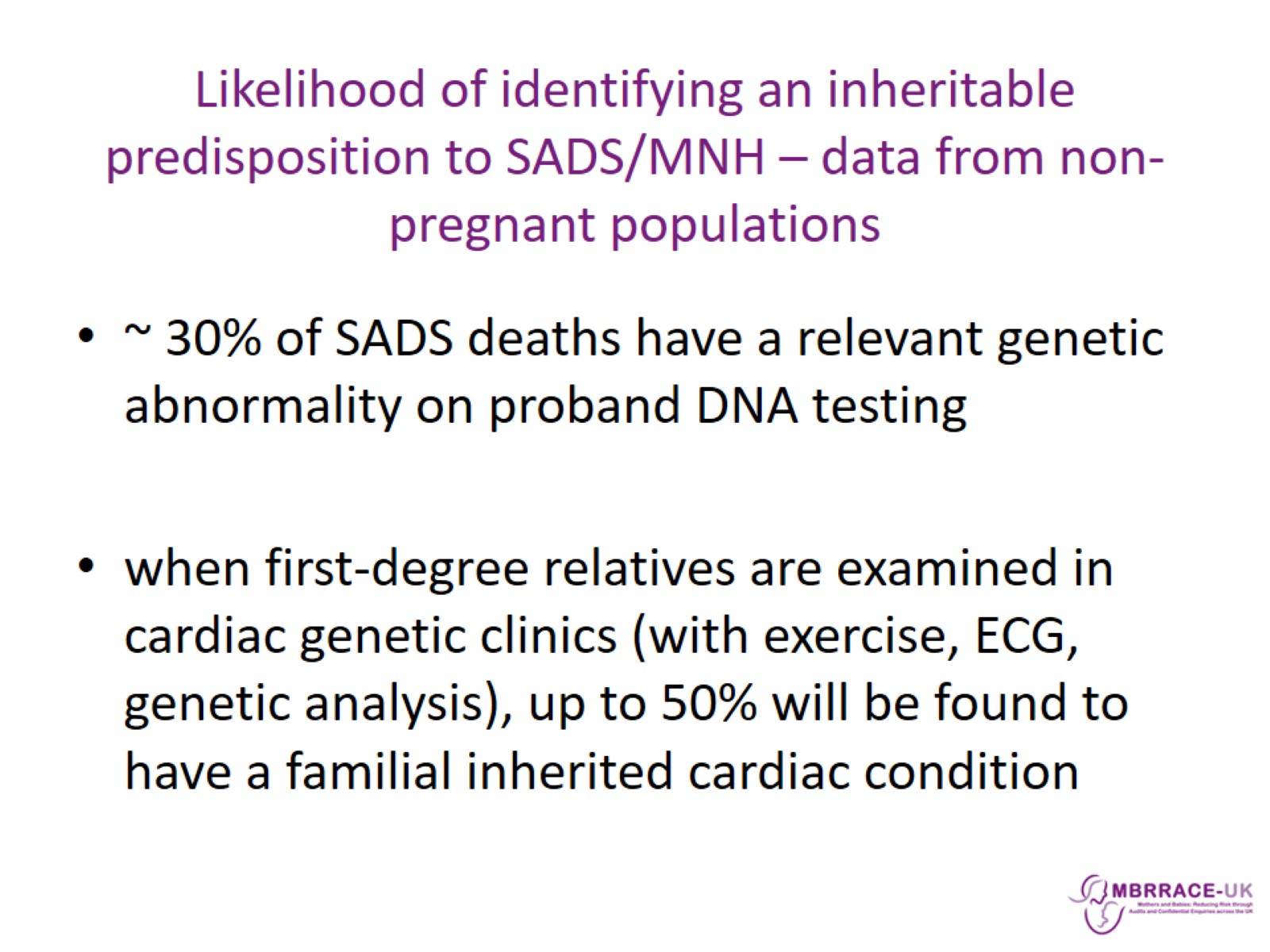 Likelihood of identifying an inheritable predisposition to SADS/MNH – data from non-pregnant populations
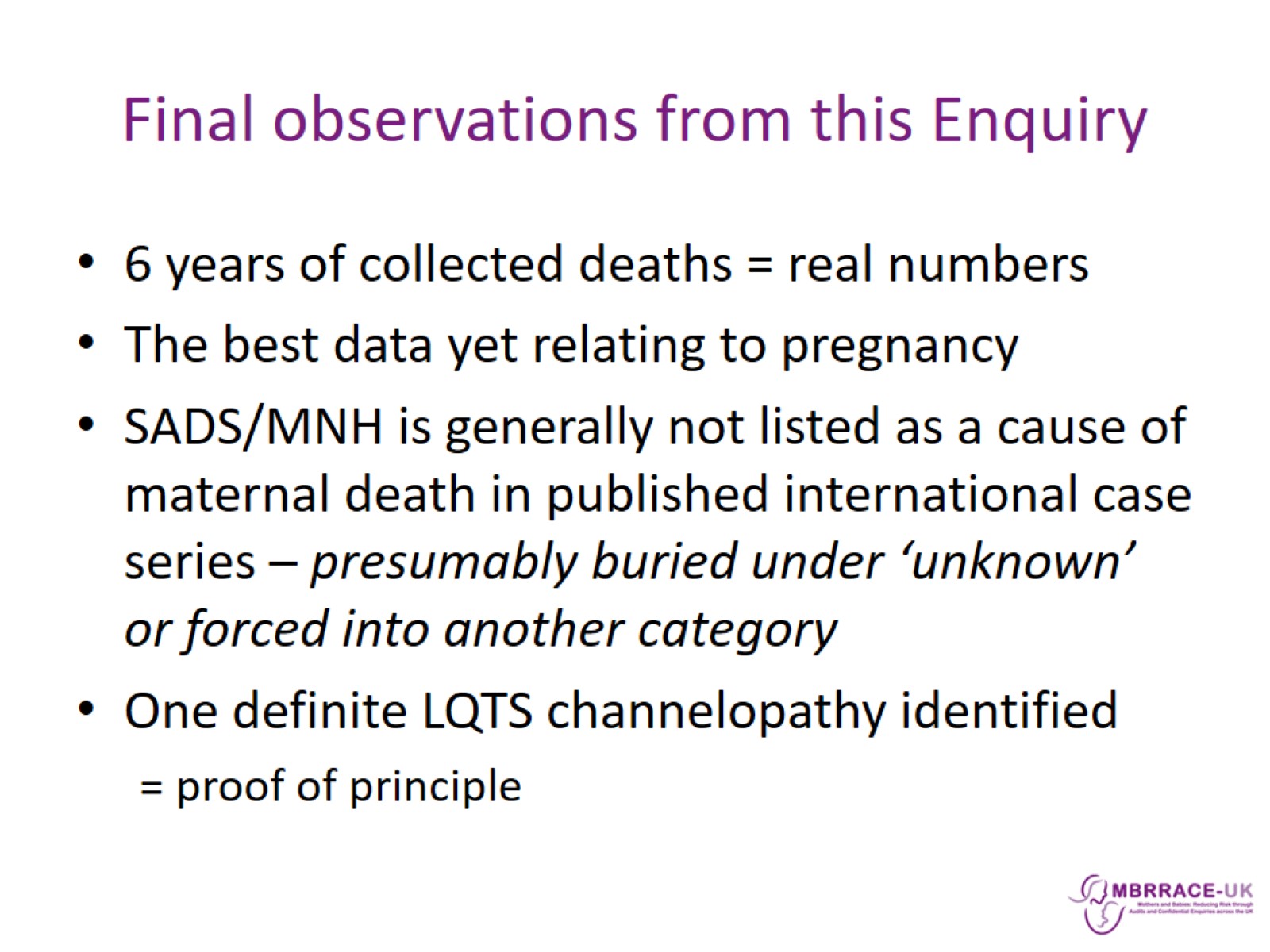 Final observations from this Enquiry
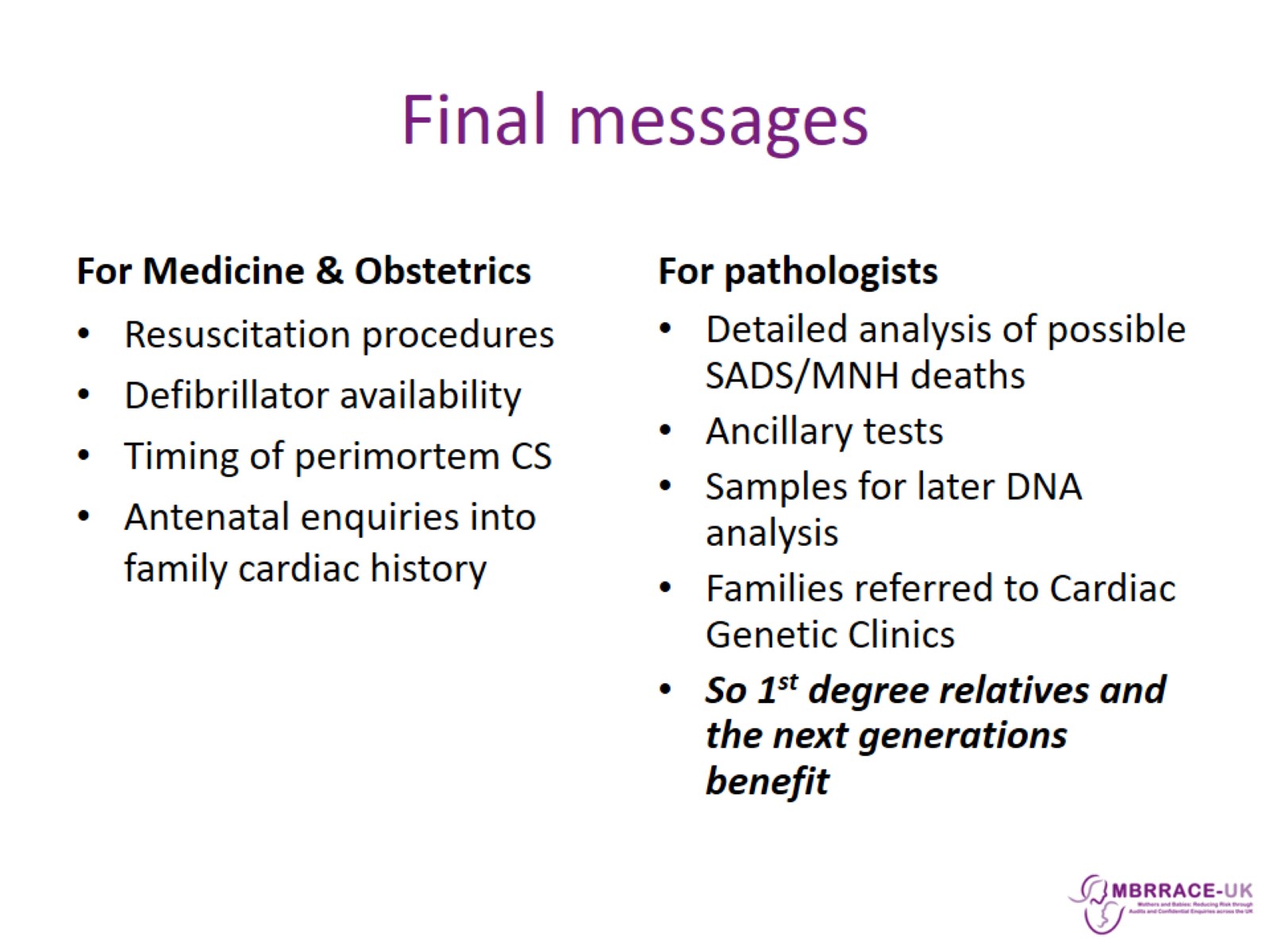 Final messages